Database Applications (15-415)HadoopLecture 26, April 19, 2016
Mohammad Hammoud
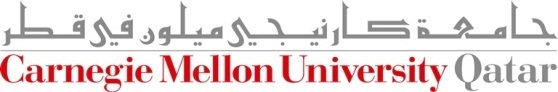 Hadoop MapReduce
MapReduce is one of the most successful realizations of large-scale “data-parallel” distributed analytics engines

Hadoop is an open source implementation of MapReduce

Hadoop MapReduce uses Hadoop Distributed File System (HDFS) as a distributed storage layer 

HDFS is an open source implementation of GFS
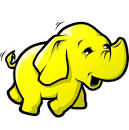 GFS Data Distribution Policy
The Google File System (GFS) is a scalable DFS for data-intensive applications

GFS divides large files into multiple pieces called chunks or blocks (by default 64MB) and stores them on different data servers
This design is referred to as block-based design

Each GFS chunk has a unique 64-bit identifier and is stored as a file in the lower-layer local file system on the data server

GFS distributes chunks across cluster data servers using a random distribution policy
GFS Random Distribution Policy
Blk 2
Blk 3
Blk 0
Blk 1
Blk 4
Blk 6
Large File
Blk 5
Server 2
Server 3
Server 1
Server 0
(Writer)
Blk 0
Blk 0
Blk 1
Blk 0
0M
Blk 1
Blk 2
Blk 2
Blk 1
64M
Blk 2
Blk 3
Blk 4
Blk 4
128M
Blk 3
Blk 3
Blk 6
192M
Blk 4
Blk 5
256M
Blk 5
Blk 5
320M
Blk 6
Blk 6
384M
GFS Architecture
GFS adopts a master-slave architecture
File name
GFS client
Master
Contact address
Chunk Id, range
Chunk Server
Chunk Server
Chunk Server
Chunk data
Linux File System
Linux File System
Linux File System
The Problem Scope
Hadoop MapReduce is used for powerful and efficient analytics over Big Data

The power of MapReduce lies in its ability to scale to 100s and even 1000s of machines

What amount of work can MapReduce handle?
Big Data in the order of 100s of GBs, TBs or PBs

It is unlikely that datasets of such sizes can fit on a single machine
Hence, a storage layer like HDFS is required!
6
Hadoop MapReduce: A System’s View
Hadoop MapReduce incorporates two phases, Map and Reduce phases, which encompass multiple Map and Reduce tasks
Map Task
Split 0
HDFS BLK
Partition
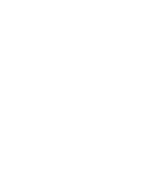 Reduce Task
Partition
Partition
Partition
Partition
Map Task
Partition
Split 1
HDFS BLK
Dataset
Partition
Reduce Task
To HDFS
Partition
Partition
Partition
Map Task
Split 2
HDFS BLK
HDFS
Partition
Partition
Reduce Task
Partition
Partition
Partition
Map Task
Split 3
HDFS BLK
Partition
Partition
Merge Stage
Shuffle Stage
Reduce Stage
Map Phase
Reduce Phase
7
Data Structure: Keys and Values
The MapReduce programmer has to specify only two “sequential” functions, the Map and the Reduce functions
These functions will be translated “automatically” into multiple Map and Reduce tasks

In MapReduce, data elements are always structured as key-value (i.e., (K, V)) pairs
In particular, the Map and Reduce functions receive and emit (K, V) pairs
Input Splits
Intermediate Outputs
Final Outputs
(K, V) Pairs
(K’, V’) Pairs
(K’’, V’’) Pairs
Map Function
Reduce Function
[Speaker Notes: Every value is identified by an associated key]
WordCount: An Application View
A Map Function
A Chunk of File
Mohammad is 
delivering a 
lecture at CMUQ
Parse &
Count
A Reduce 
Function
A Text File
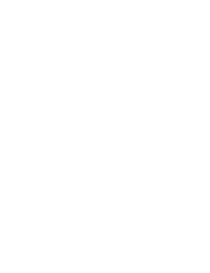 Mohammad is 
delivering a 
lecture at CMUQ
CMUQ is a 
member of QF
Iterate&
Sum
A Map Function
A Chunk of File
CMUQ is a 
member of QF
Parse &
Count
9